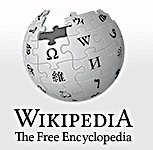 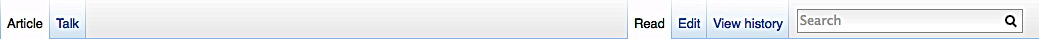 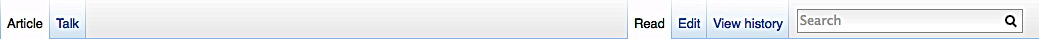 Person:
From Wikipedia, the free encyclopedia
Name:________________






Born:________________
Died:________________
Occupation:___________
Years Active:___________
Early Life:
Picture to help you remember
Career:
Accomplishments:
Legacy:
Personal Life:
See Also:
All logos and images are copyright of: Wikipedia Foundation, Inc.
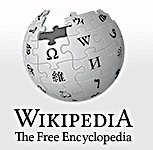 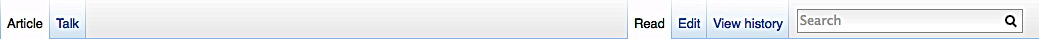 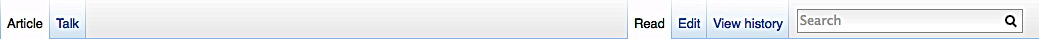 Event:
From Wikipedia, the free encyclopedia
Name:_________________






Date:_________________
Location:______________
Result:________________
Background/Prelude:
Picture to help you remember
Event Details:
Aftermath:
Participants:
See Also:
All logos and images are copyright of: Wikipedia Foundation, Inc.
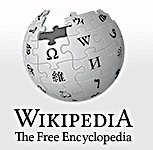 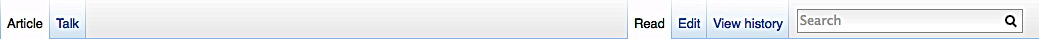 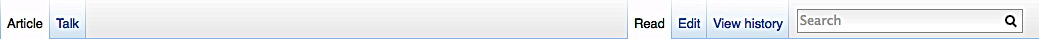 Place:
From Wikipedia, the free encyclopedia
Name:_________________






Country:________________
Region:_________________
Official in Charge:_________
Population:______________
Languages:______________
Capital:_________________
History:
Map and or Flag
Geography:
Government:
Economy:
Culture:
See Also:
All logos and images are copyright of: Wikipedia Foundation, Inc.